Неделя «Игры и игрушки»в старшей группе№8Воспитатели: Купцова Татьяна Алексеевна                       Меркулова Татьяна Владимировна2012г.
Беседа с детьми «Истории об игрушках»
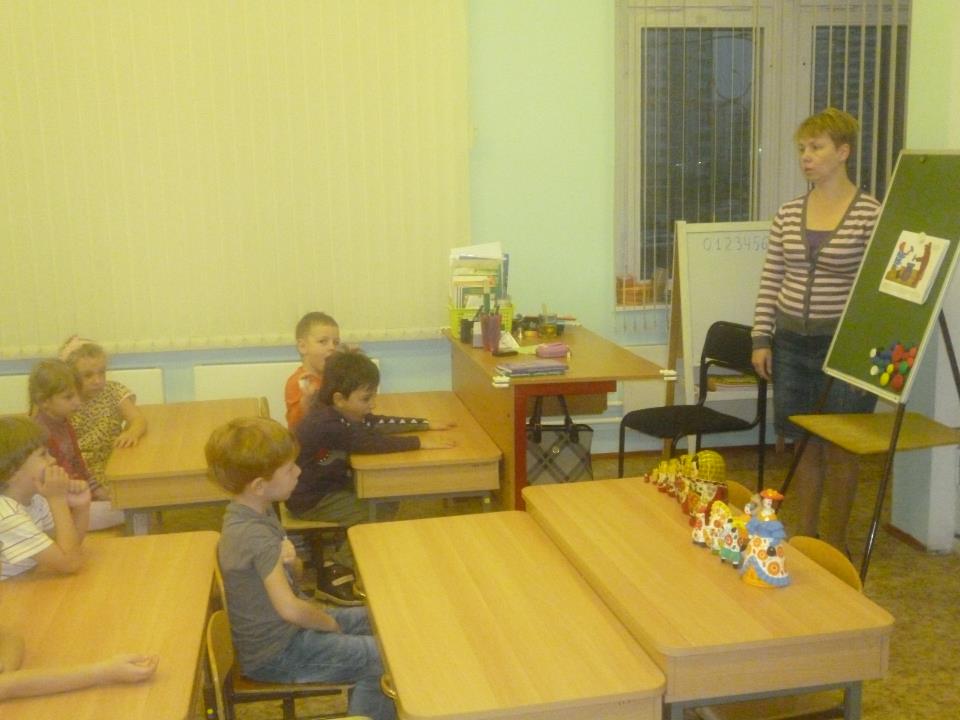 Изготовление народной тряпичной куклы.
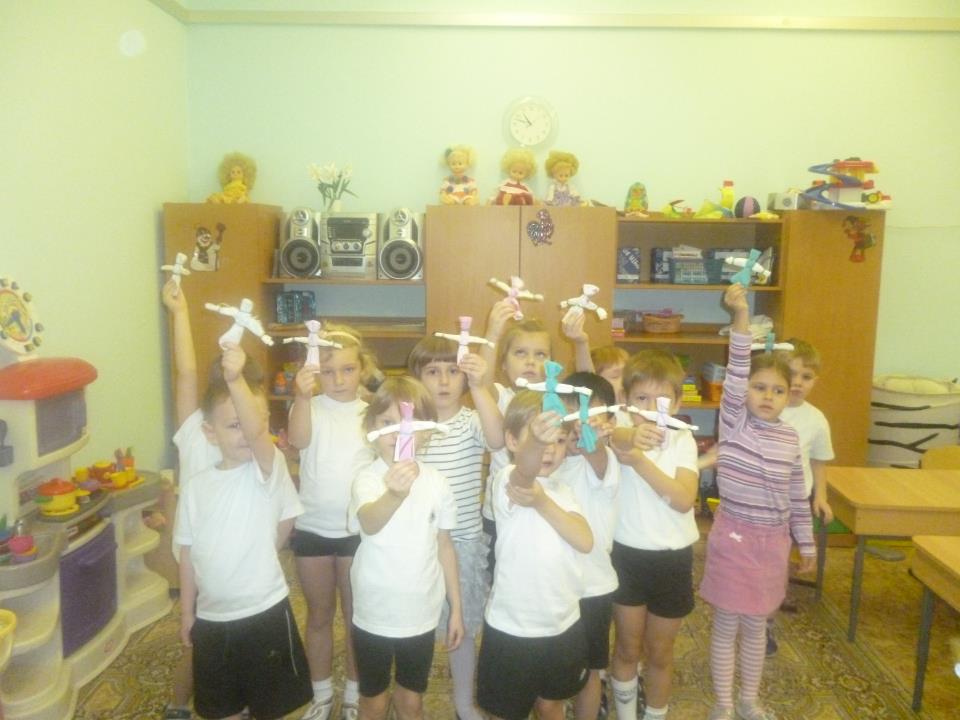 Лепка «Робот»
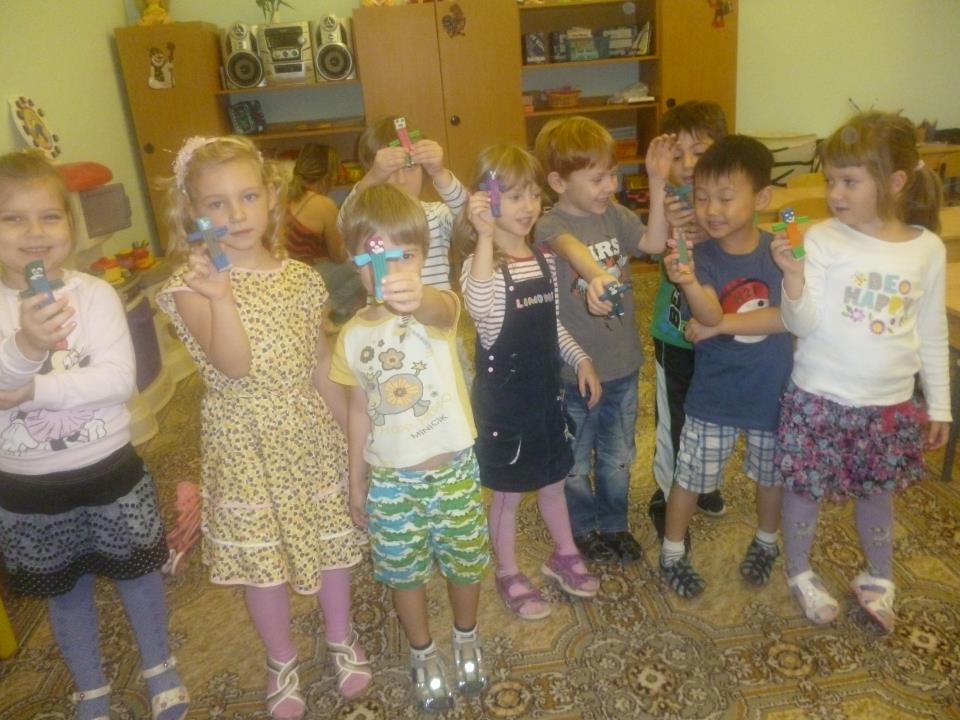 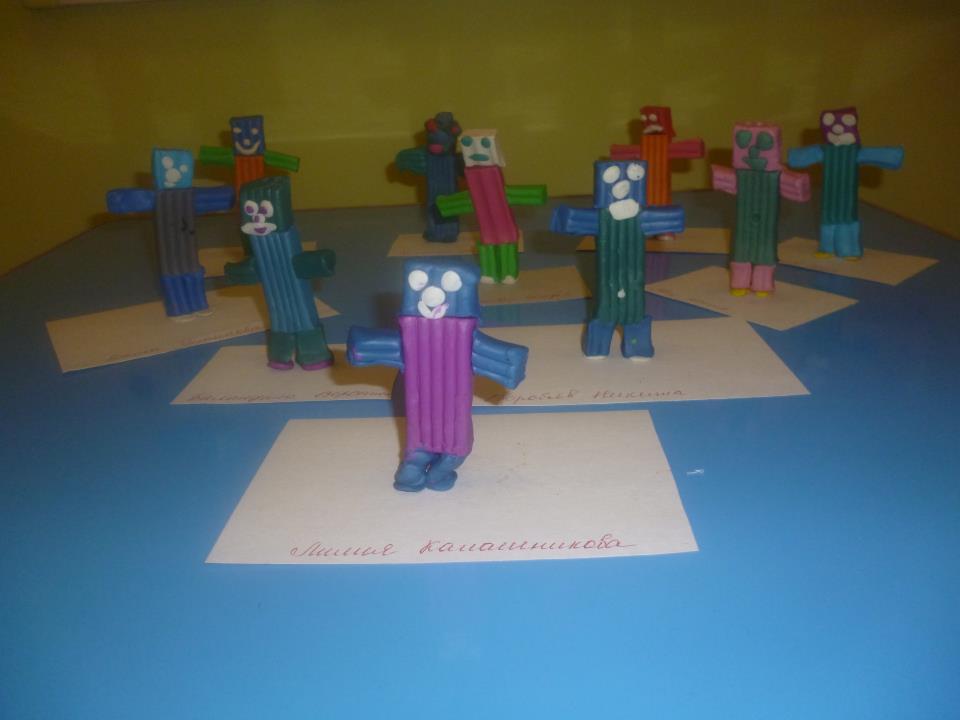 Рисование «Чебурашка»
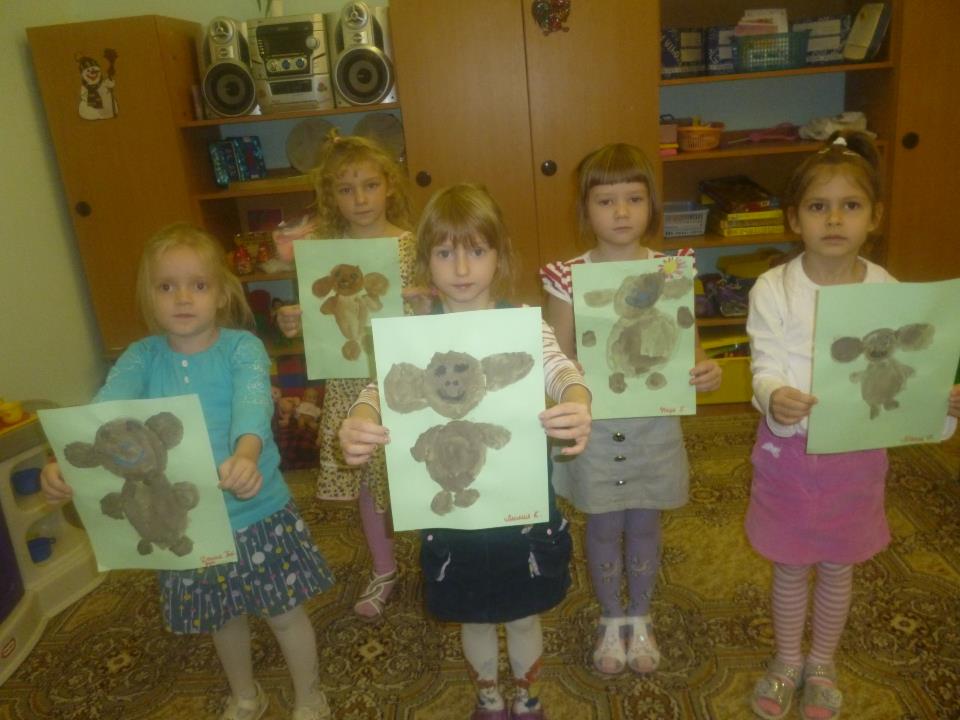 Рисование «Грузовая машина»
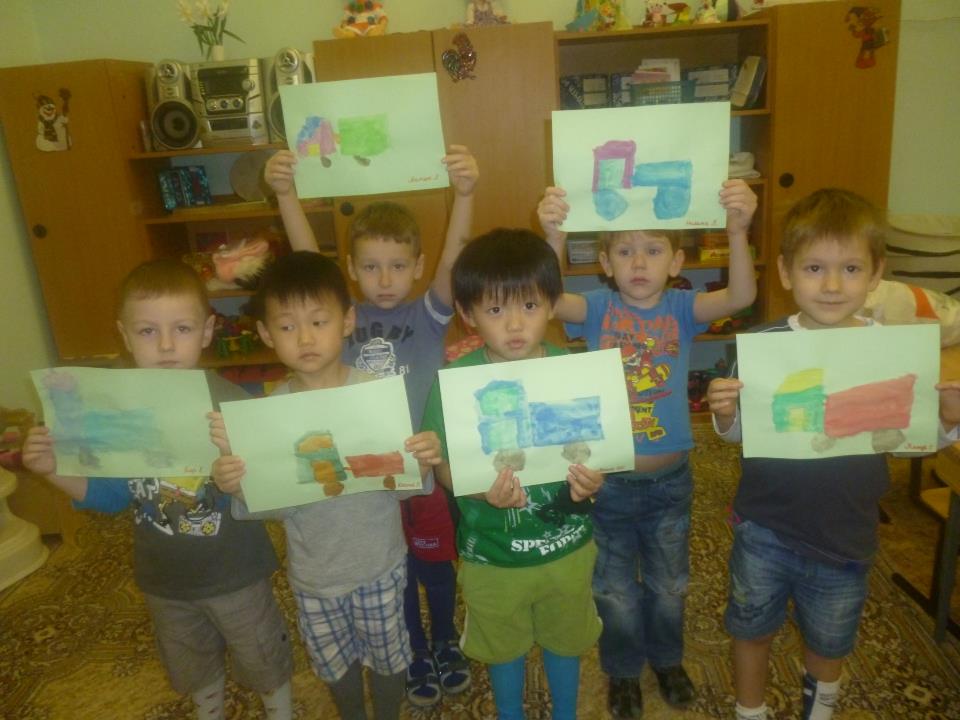 Аппликация «Русская матрешка»
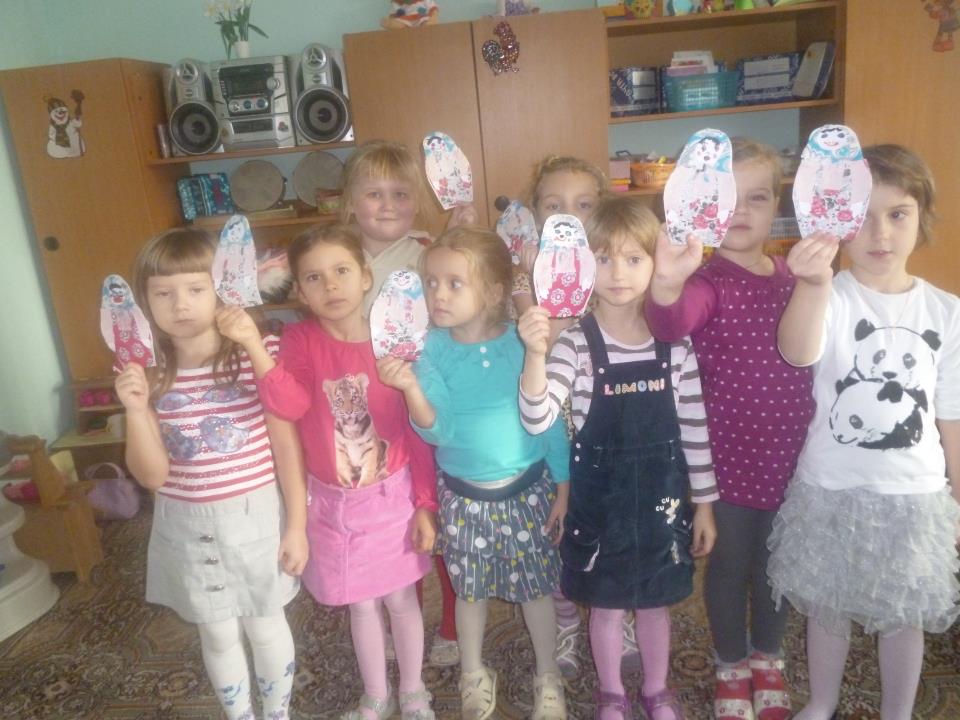 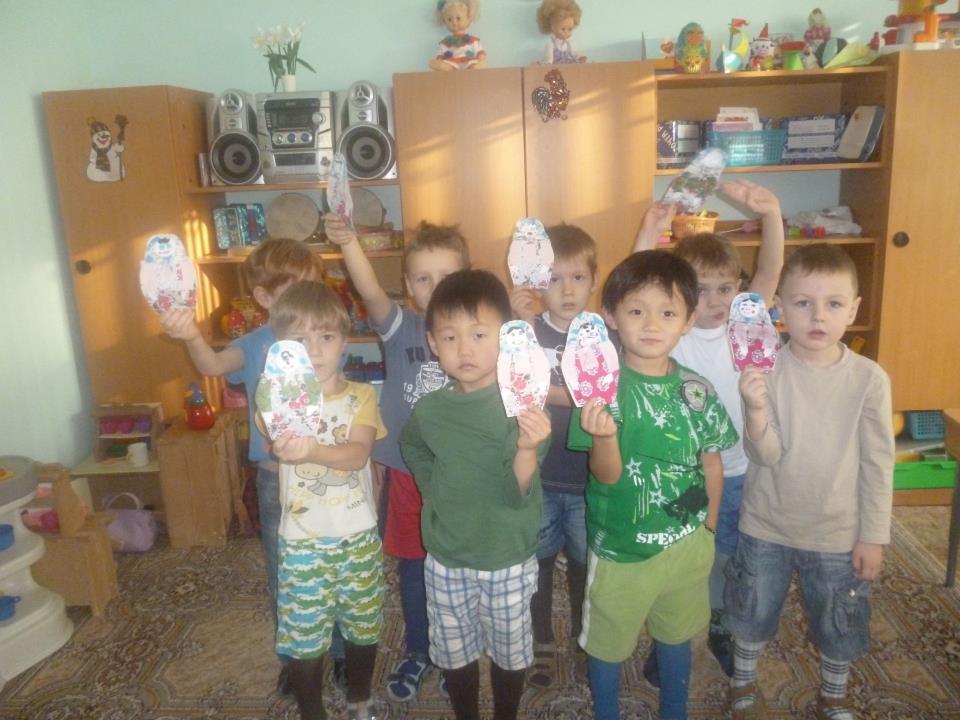 Сюжетно-ролевая игра «Магазин»
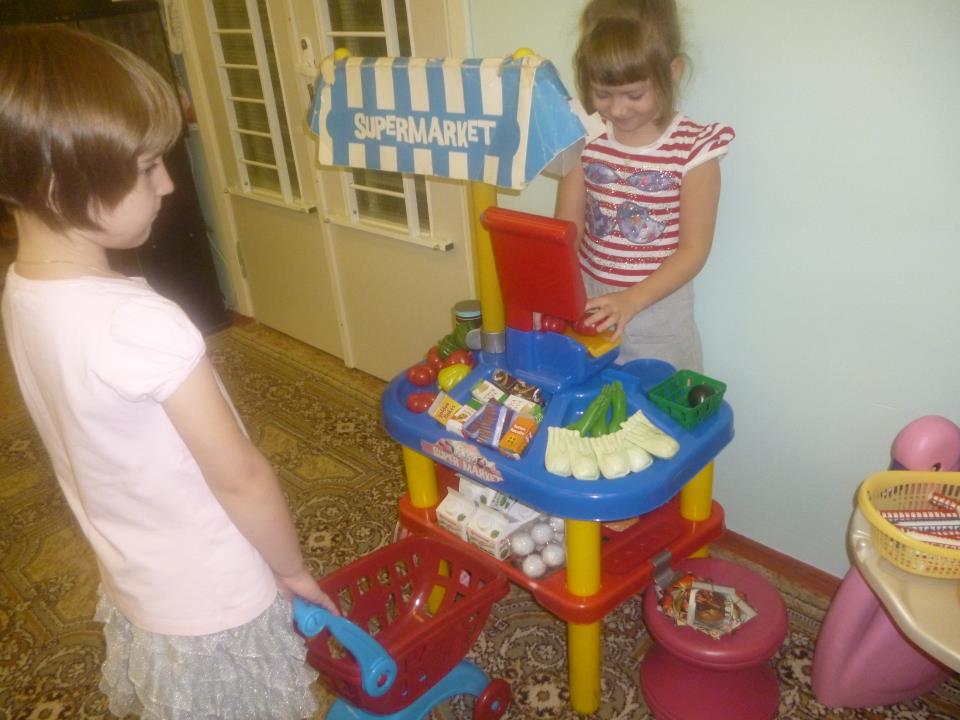 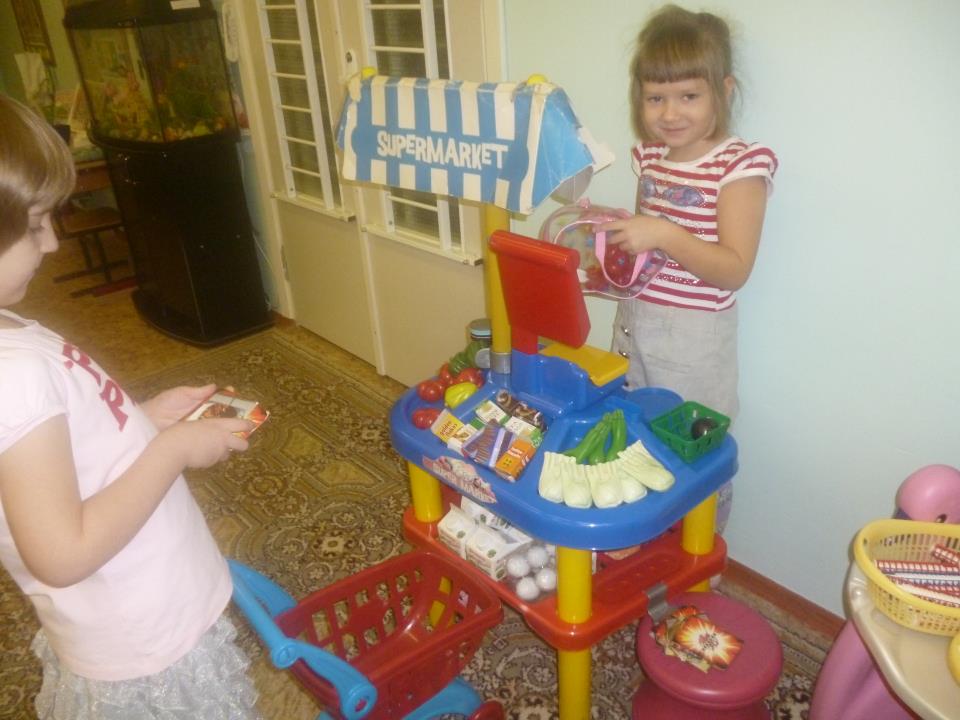 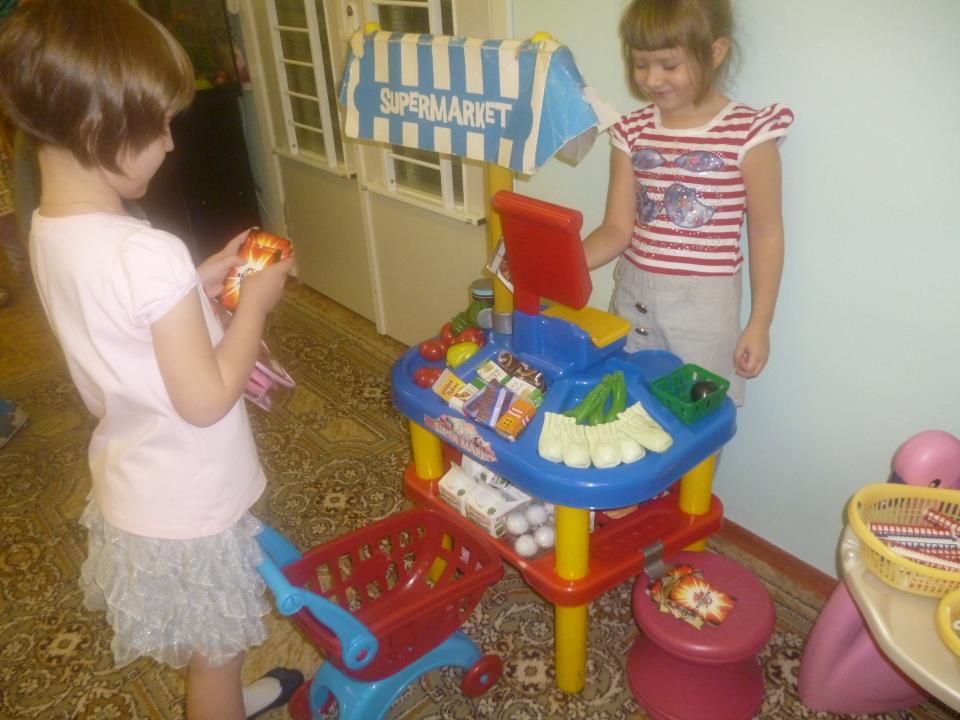 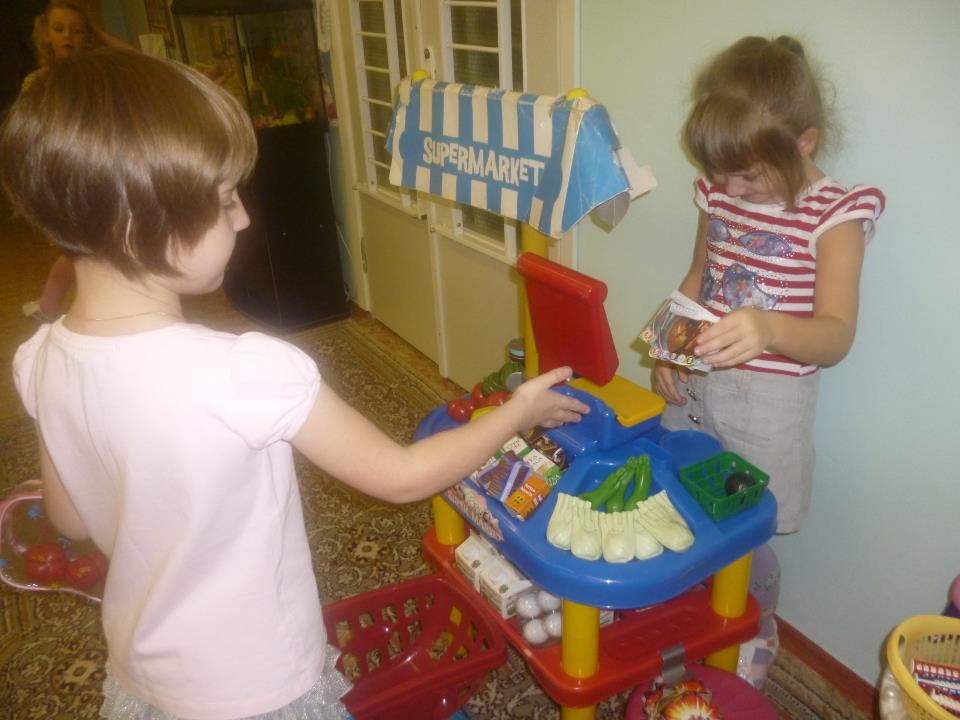 Сюжетно-ролевая игра «Парикмахерская»
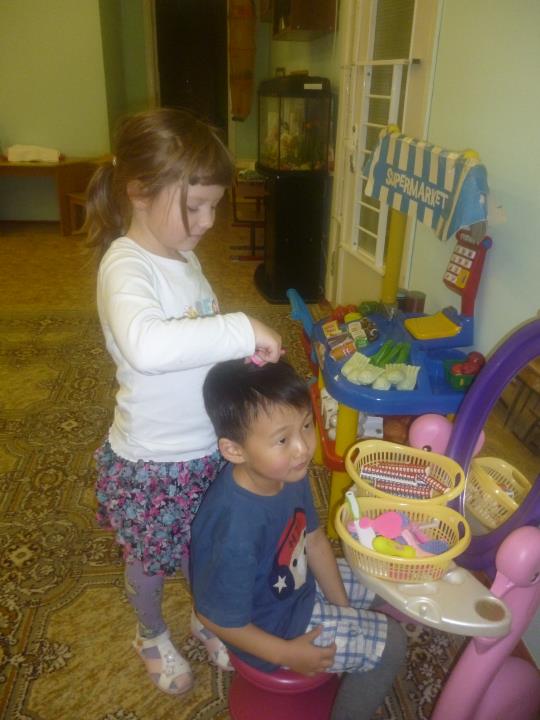 Сюжетно-ролевая игра «Поликлиника»
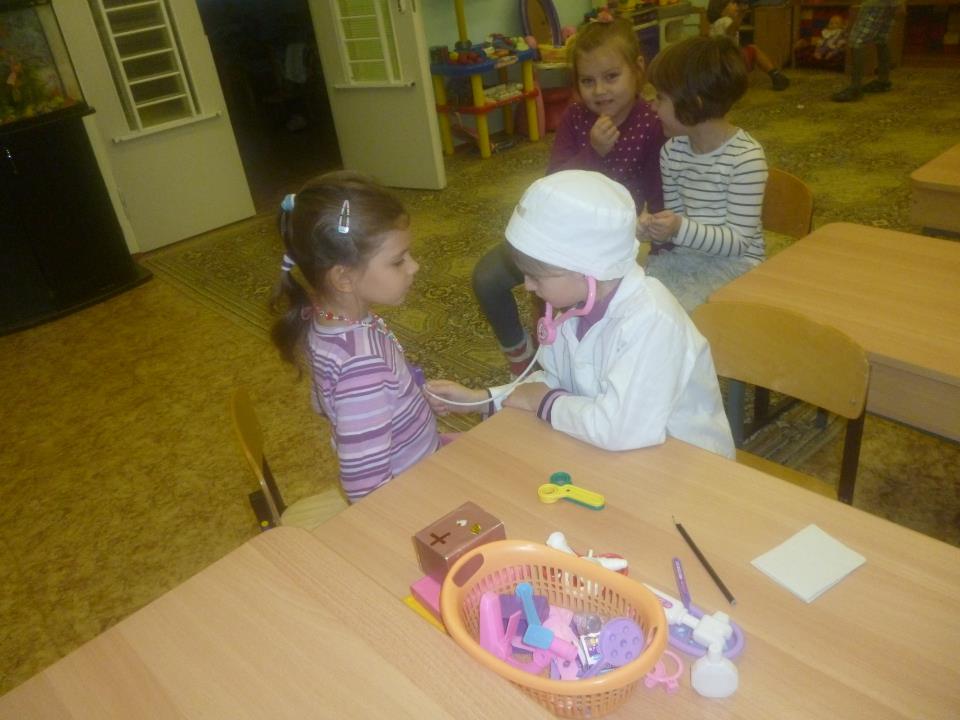 Оформление выставки игрушек изготовленных детьми совместно с родителями.
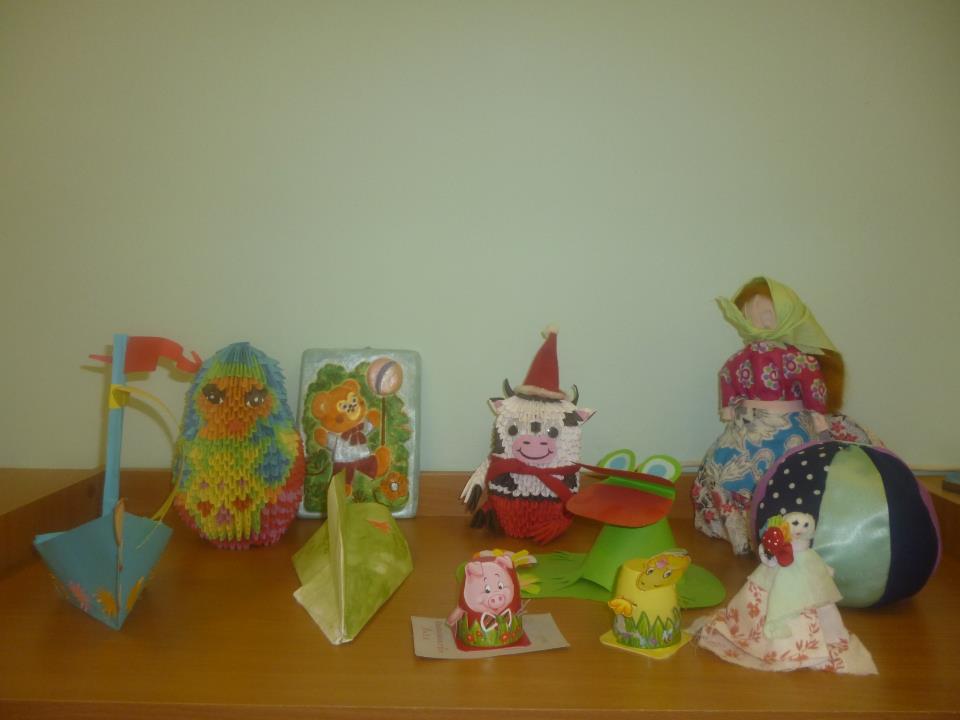